Брусника и её полезные свойства.
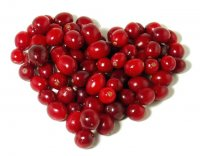 Брусника обыкновенная (Vaccinum vitis-idaea) – небольшой вечнозеленый кустарничек семейства вересковых (брусничных). Стебель ветвистый. Листья брусники кожистые, вытянутые, блестящие, зеленого цвета. Цветет брусника в мае-июне. Цветы бело-розовые, небольшие. Поспевает в августе-сентябре. Ягоды брусники круглые, ярко-красного цвета.
Местами, брусничники образуют сплошные заросли длинной в несколько километров. Брусника очень любима пчелами и пчеловодами, за то, что цветет, даже в холодную погоду. Брусничный мед очень нежный, ароматный, прозрачный, янтарного цвета. Брусника, благодаря своему составу, богатому микроэлементами, издавна используется в народной медицине, как лекарственное средство. Причем полезными являются не только ягоды, но и листья брусники.
Лечение брусникой.
Ягоды брусники богаты сахарами, органическими кислотами, витаминами, В медицине они используются как вспомогательное средство при лечении гипертонической болезни и гастритов с пониженной кислотностью. Водный настой ягод (морс) хорошо утоляет жажду: его часто рекомендуют больным с высокой температурой. Кроме того, настой ягод брусники оказывает легкое слабящее действие.
  Обладает лечебными свойствами и сок из брусники. Он немного понижает артериальное давление, оказывает слабое седативное действие, усиливает перистальтику кишечника, обладает жаропонижающим и мочегонным действием. При простудных заболеваниях можно рекомендовать больным чай из цветков липы с брусничным вареньем. Это не только вкусно, но и полезно!
Заготовка брусники.
Заготавливают листья брусники, в основном, ранней весной, до начала цветения. Можно так же собирать листья осенью, после созревания ягод. Собранные листья расстилают тонким слоем и сушат при хорошей вентиляции. Не допускается попадание прямых солнечных лучей. Примерно один раз в 2-3 дня листья надо переворачивать. 
Ягоды брусники заготавливаются поздней осенью. Благодаря содержащемуся в них природному консерванту, они хорошо сохраняются в воде. Воду, чтобы она не закисала, нужно время от времени менять. По своим лечебным качествам, лучше брусника, собранная в сухих местах. Брусника – это щедрый подарок природы, нам людям. Ешьте ее, в любом виде, и ваш организм скажет вам спасибо. Лесные ягоды - это "природная аптека". Польза от употребления брусники, также как клюквы и черники, неоценима.
БРУСНИКА
У брусники вкус особый: 
Толи кислый, толи нет. 
Сколько ты ее ни пробуй, 
Не найдешь на то ответ.
 А зеленые листочки 
Не желтеют и зимой. 
Приносили мы из леса 
Эту ягоду домой.
ОСЕНЬ
Поспевает брусника, 
Стали дни холоднее, 
И от птичьего крика 
В сердце стало грустнее. 
Стаи птиц улетают 
Прочь, за синее море. 
Все деревья блистают 
В разноцветном уборе. 
Солнце реже смеется, 
Нет в цветах благовонья. 
Скоро Осень проснется 
И заплачет спросонья.

Константин Бальмонт